http://socialmediagroup.com/
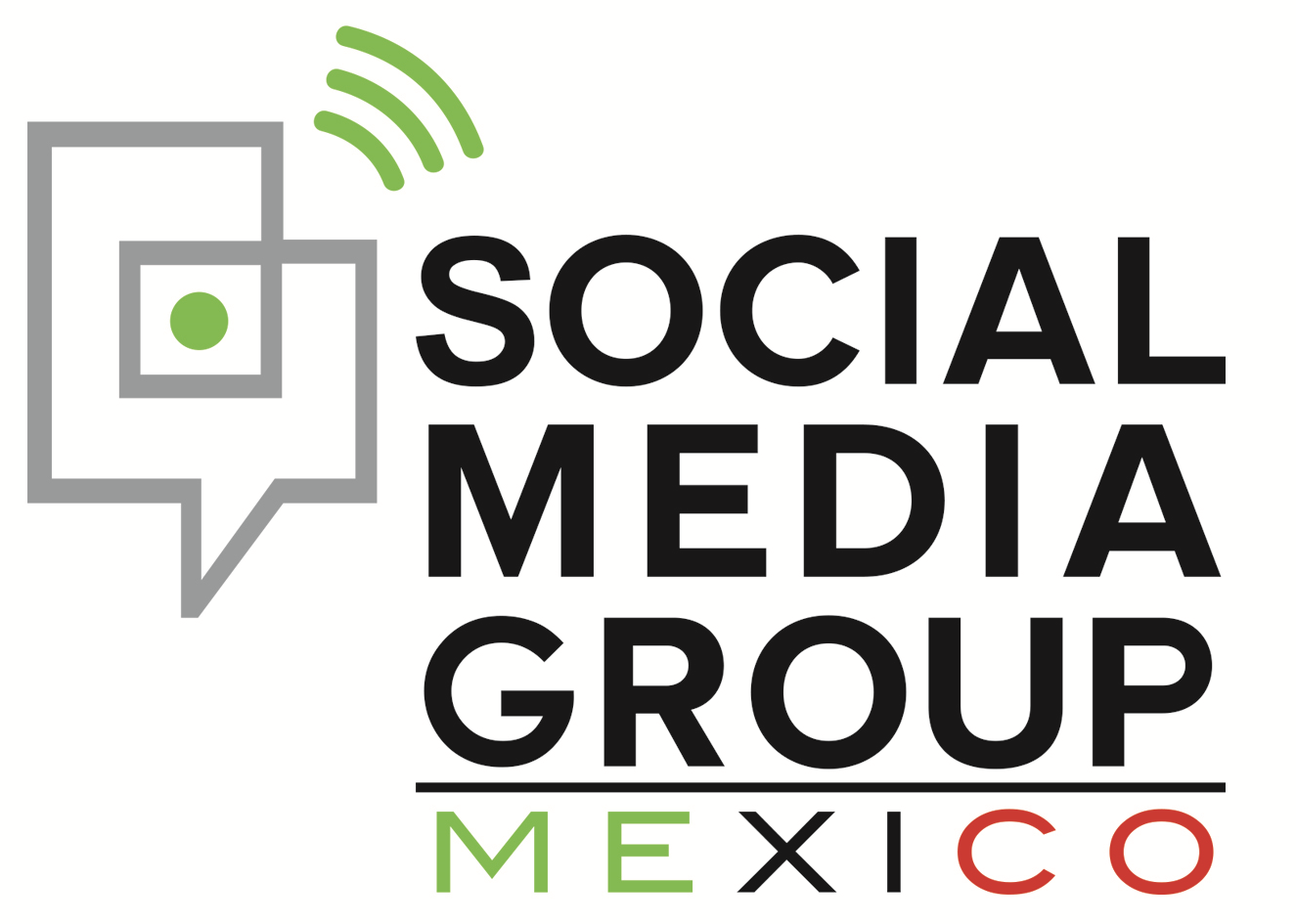 TECNOPOLÍTICA
LA POTENCIA DE LAS MULTITUDES CONECTADAS
http://socialmediagroup.com/
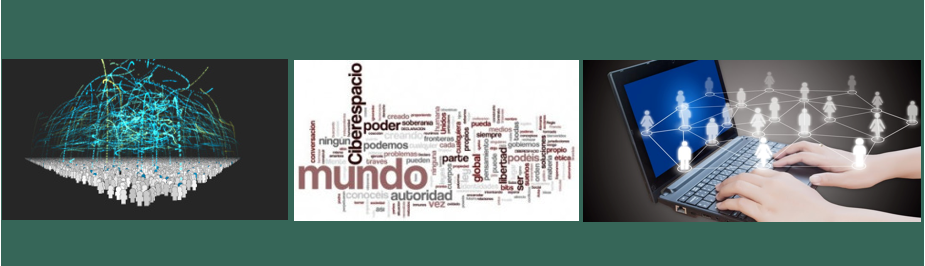 @faustomucino
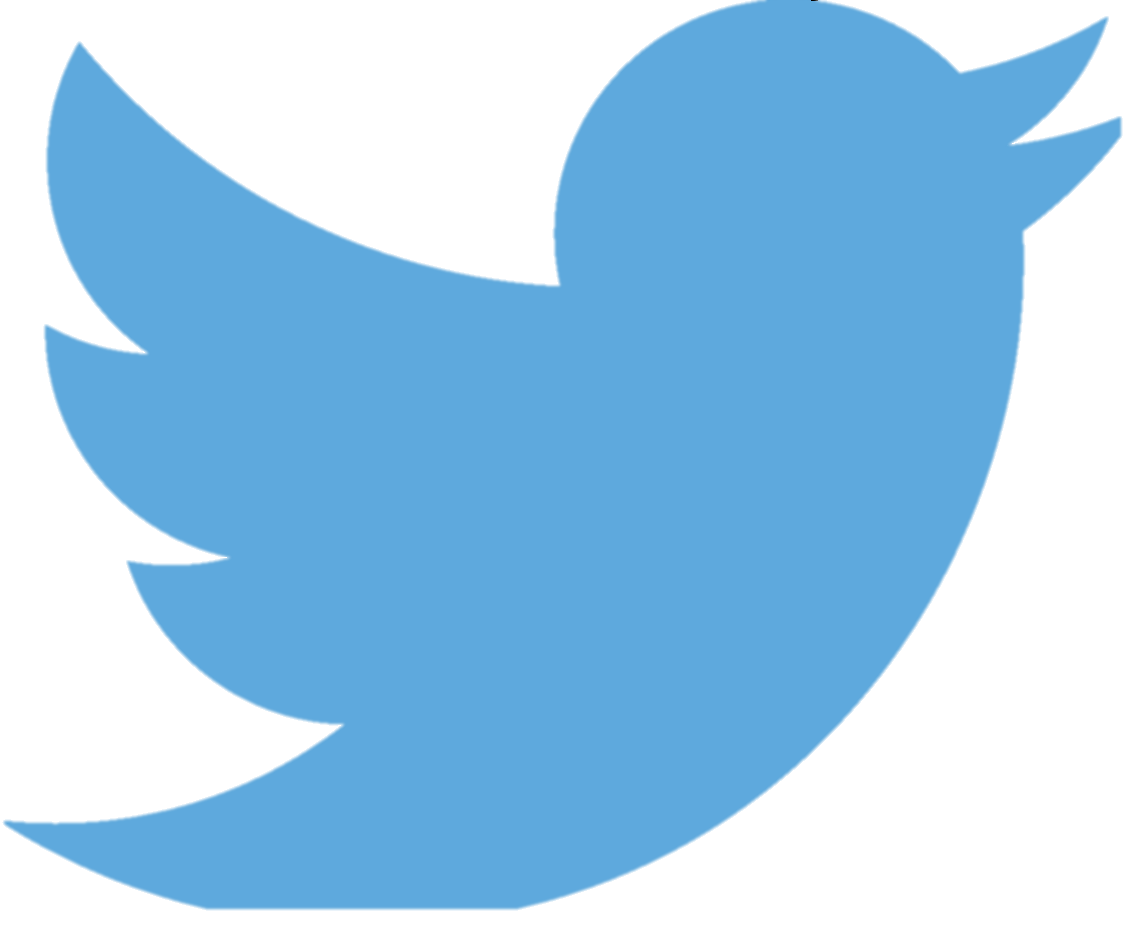 f.mucino
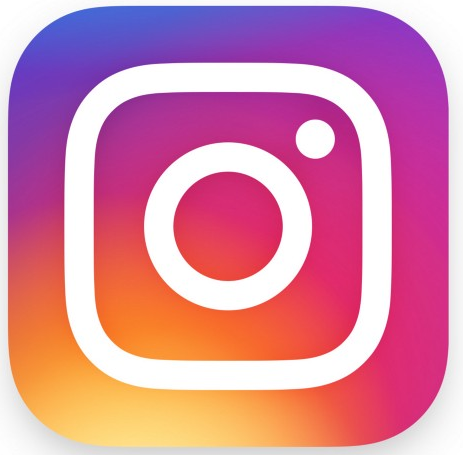 http://socialmediagroup.com/
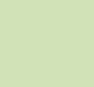 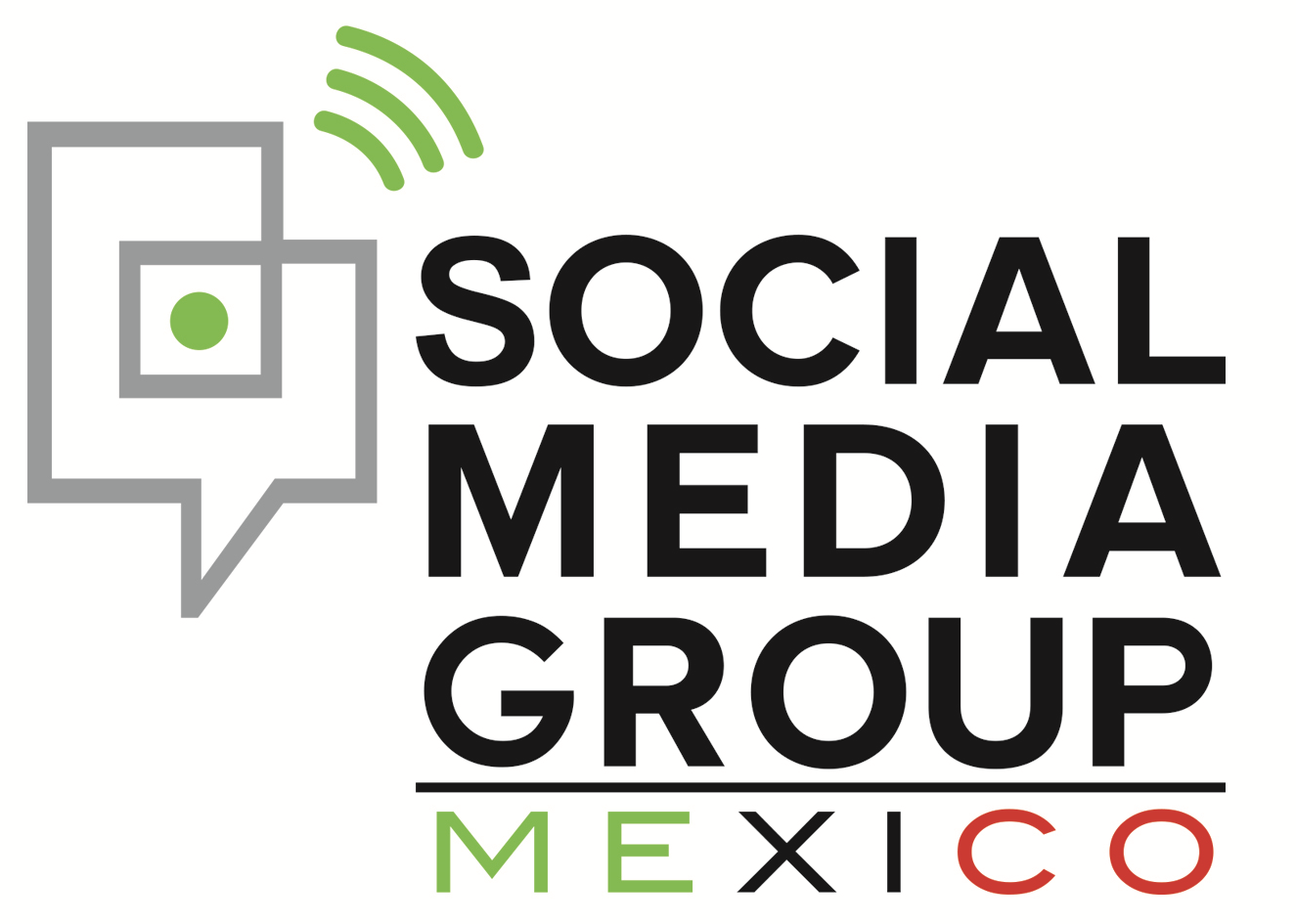 El nuevo paradigmaIdeas y Reflexiones por un nuevo modelo social, político y económico.
http://socialmediagroup.com/
REDES SOCIALES Y TECNOPOLITICA 

Capacidad de acción colectiva en las redes digitales.

Comunicación de ideas online, movilización de personas off-line.

Interconectar personas, interconectando cerebros.
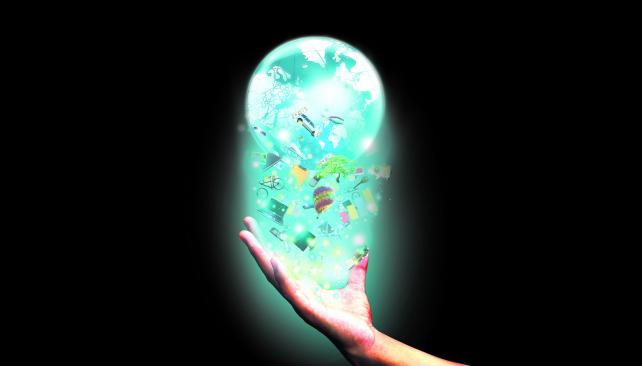 http://socialmediagroup.com/
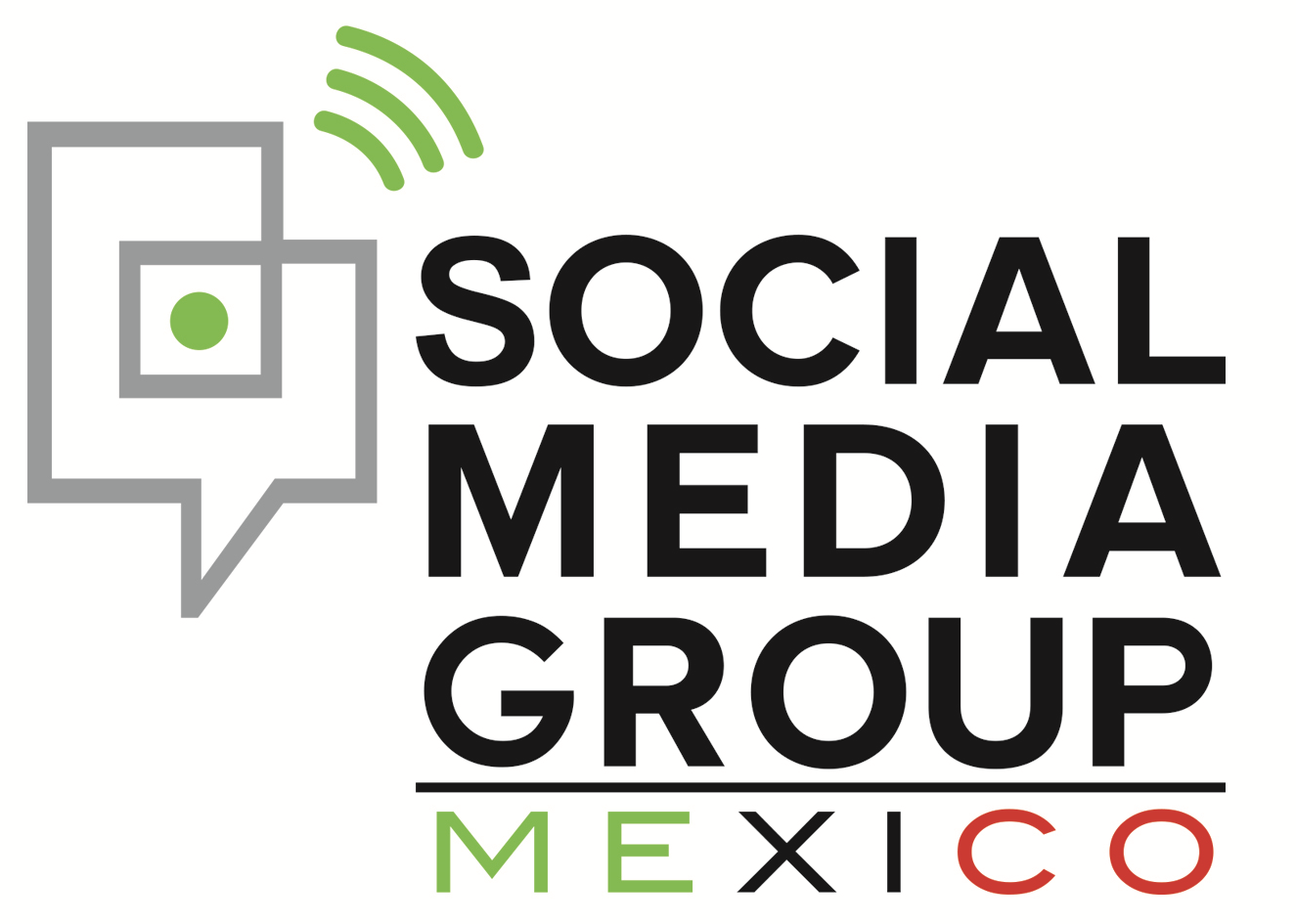 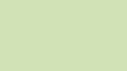 http://socialmediagroup.com/
Comunicación 
multidireccional.
Tecnopolítica
Comunicación 
política.
Democracia.
Tiempo/espacio.
Tecnopolítica
Participación 
ciudadana.
Opinión (asuntos  de competencia municipal).
Tecnopolítica
Participación 
ciudadana.
http://socialmediagroup.com/
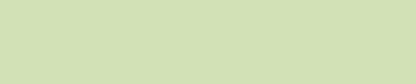 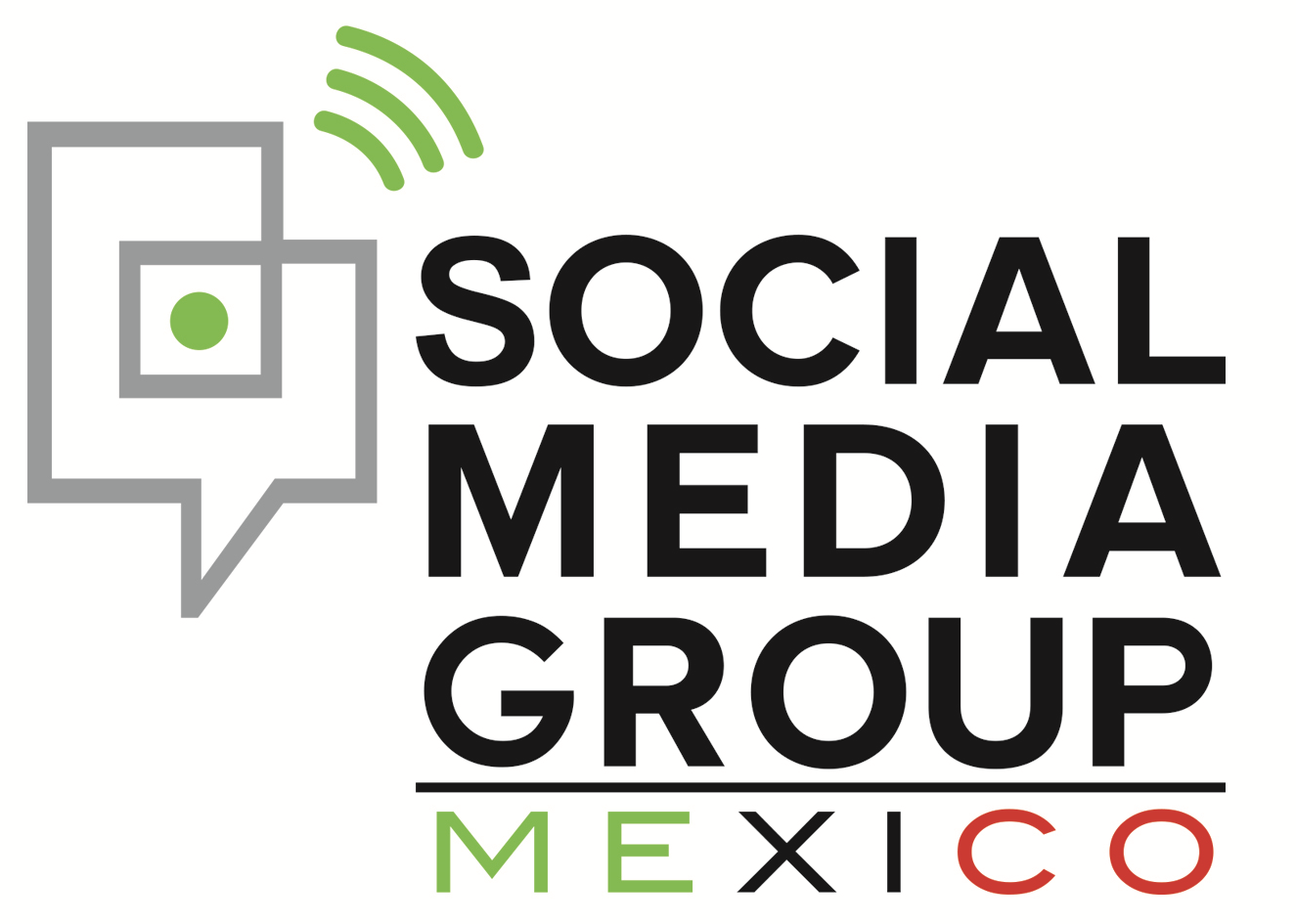 NUEVA E-CIUDADANÍA
http://socialmediagroup.com/
App (aplicación) y Agree (estar conforme, coincidir).

Lograr consensos y adoptar toma de decisiones conforme al sentir de la gran mayoría de los participantes.
Liquidfeedback (democracia líquida). 

Formación de opinión y toma de decisiones que permite la democracia directa y la representativa a la vez.
Partidos que están a la vanguardia:

Equo y Podemos en España,
Partido de la Red en Argentina.
http://socialmediagroup.com/
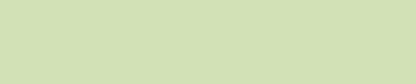 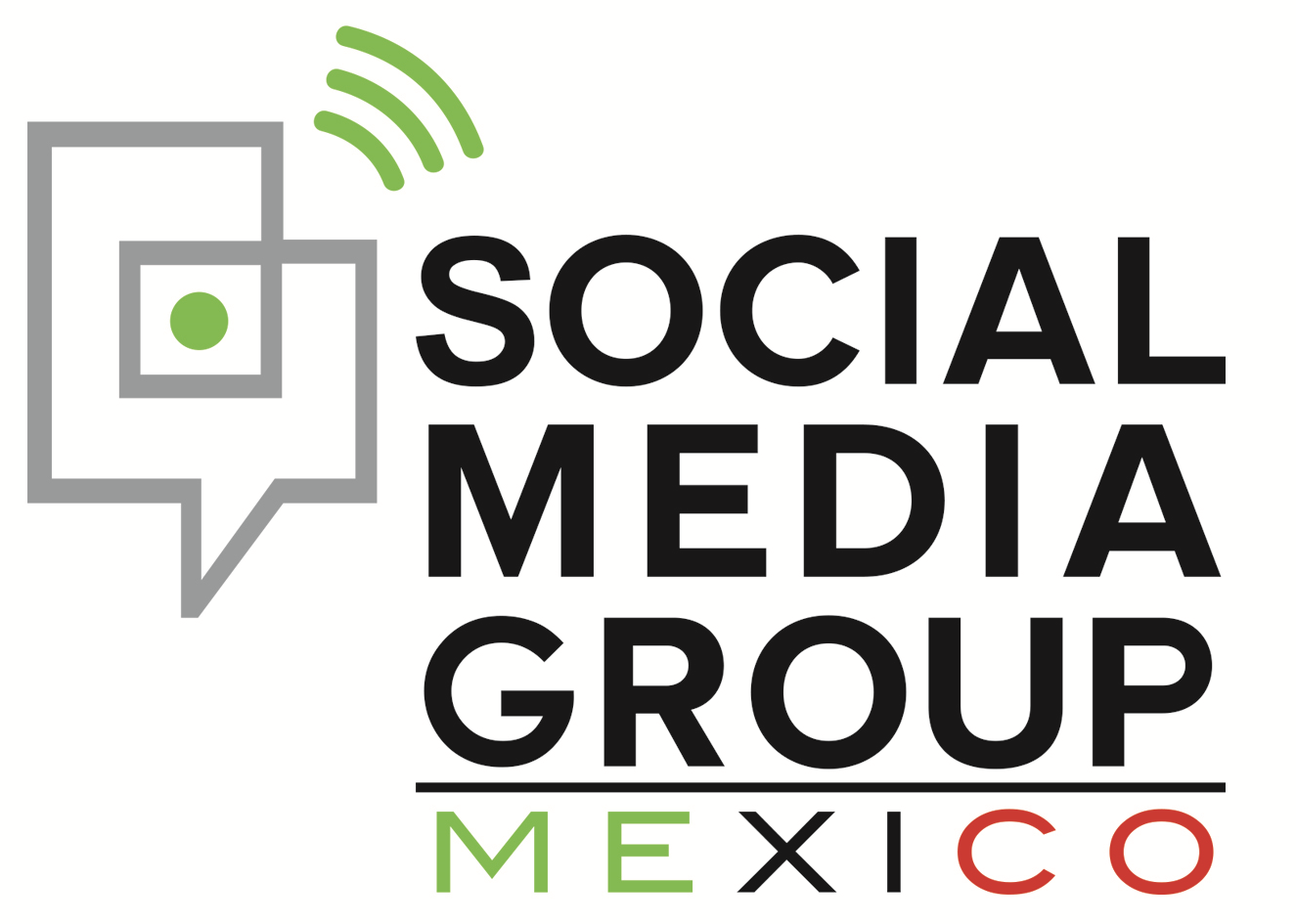 CASOS DE ÉXITO
http://socialmediagroup.com/
Nueva York, Rudolph Giuliani.

Compstat ,  Esta herramienta de gestión recopila, procesa y analiza a diario miles de cifras y estadísticas criminales en tiempo real. Los resultados son reflejados en un gigantesco mapa del delito que permite conocer al instante las zonas más críticas de la ciudad, detectar tendencias de nuevos tipos de crímenes y evaluar la acción policial cuadra por cuadra. 

Onde Fui Roubado (Río de Janeiro)

Plataforma social colaborativa para mapear los robos que sufre la ciudadanía. 

App Libres (Madrid)

Mapeo, videos y denuncia de violencia de género.
http://socialmediagroup.com/
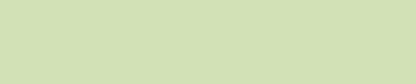 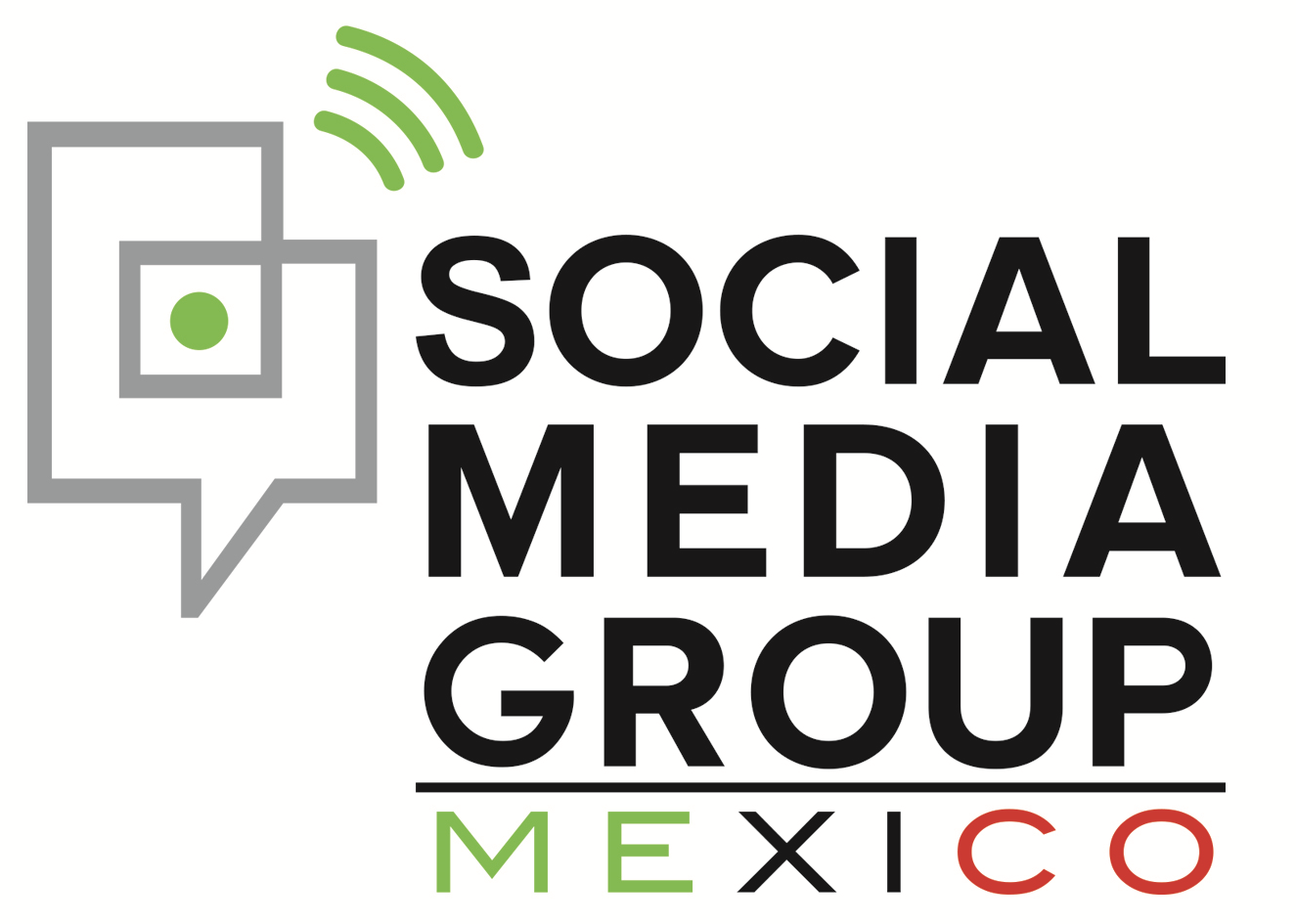 http://socialmediagroup.com/
Municipio de Chacao, ( Venezuela)

Con la ayuda del grupo de whats app “Polichacao”, combaten la delicuencia. 

Aplicaciones que permiten que los usuarios informen, vía geolocalización, sobre las incidencias que se producen en el espacio urbano: 

Fix 311 (Estados Unidos), Jaidemaville (Francia), Barrios Activos (Argentina), Sívar (El Salvador).